Identifying Problem Areas in Barcelona’s Bike Lanes
Josep Espasa, Claire Kelley, Paolo Chevalier, Amos Chinomona
Data Sources
Bike Accidents  (2017)
Complaints (2018) 
Bike Paths 
Neighborhood Age and Income (2016) 
Bike usage omnibus (2015-2017)
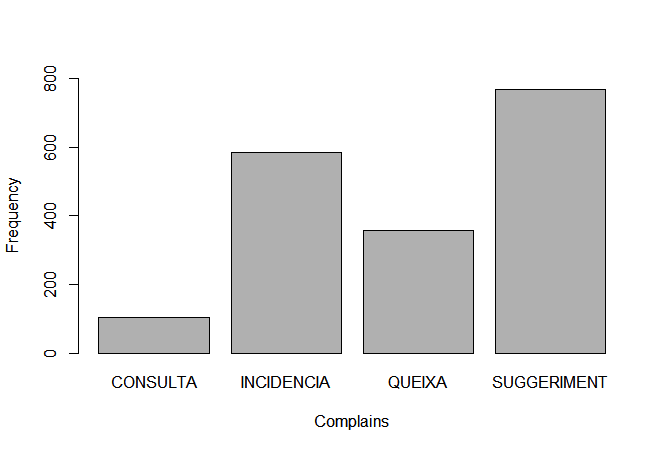 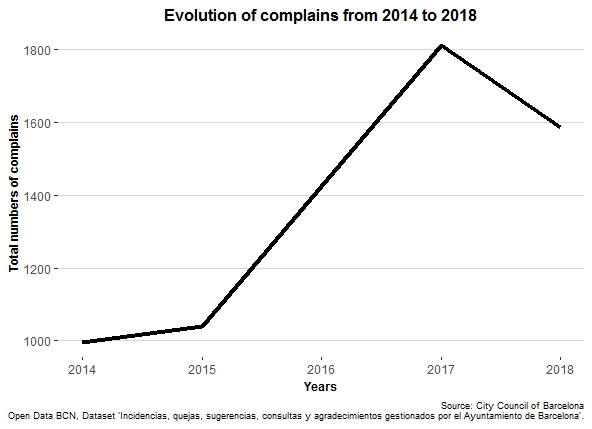 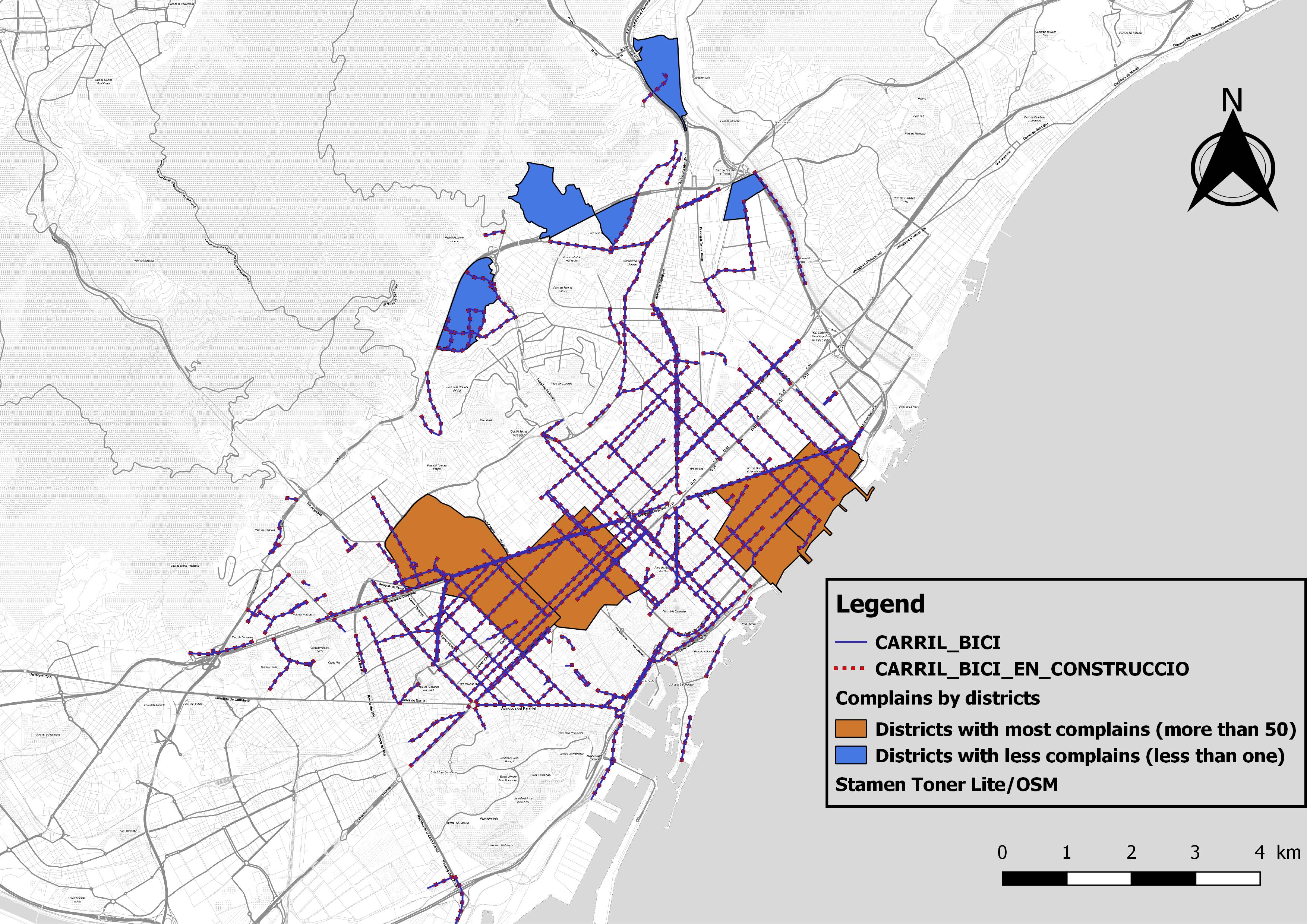 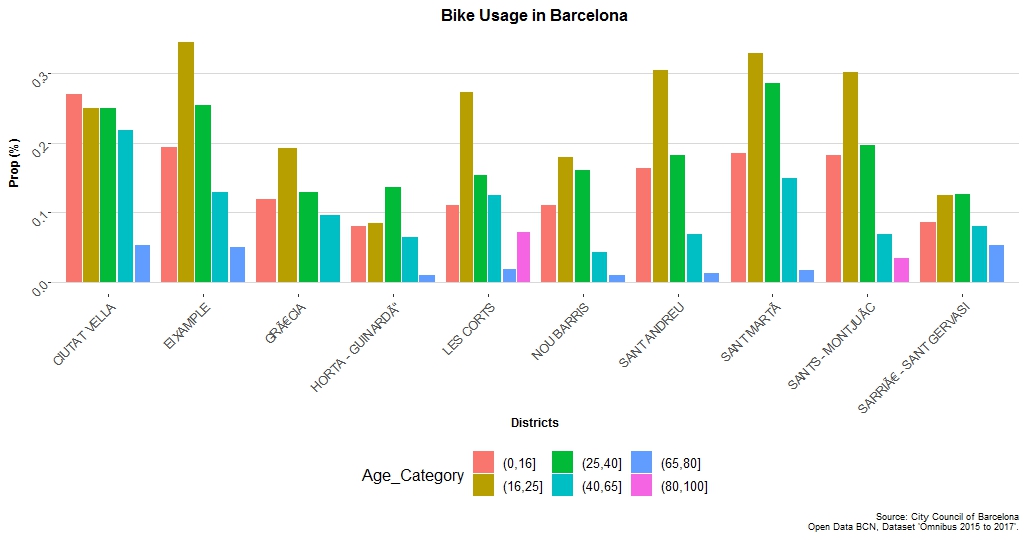 Negative effect of Age
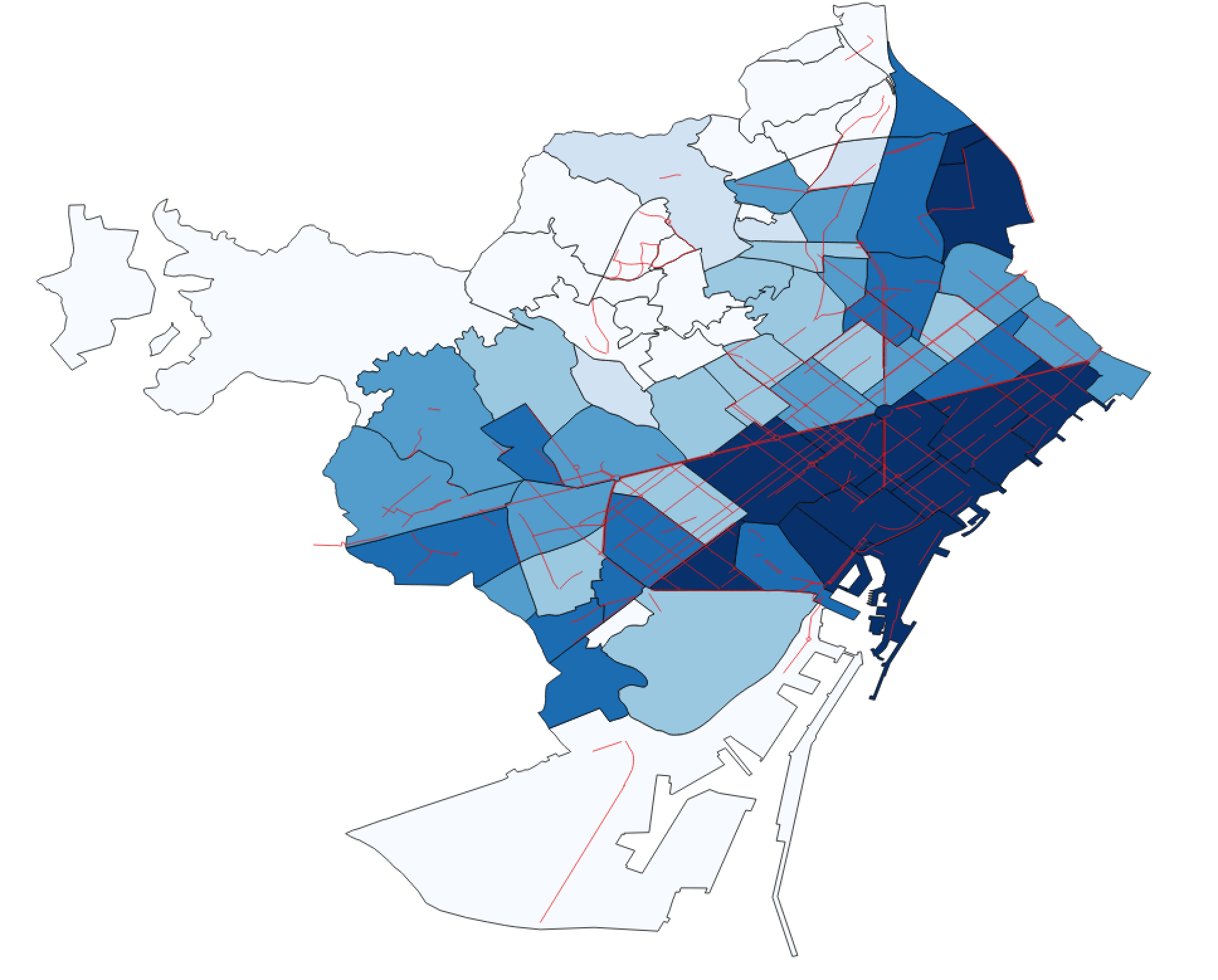 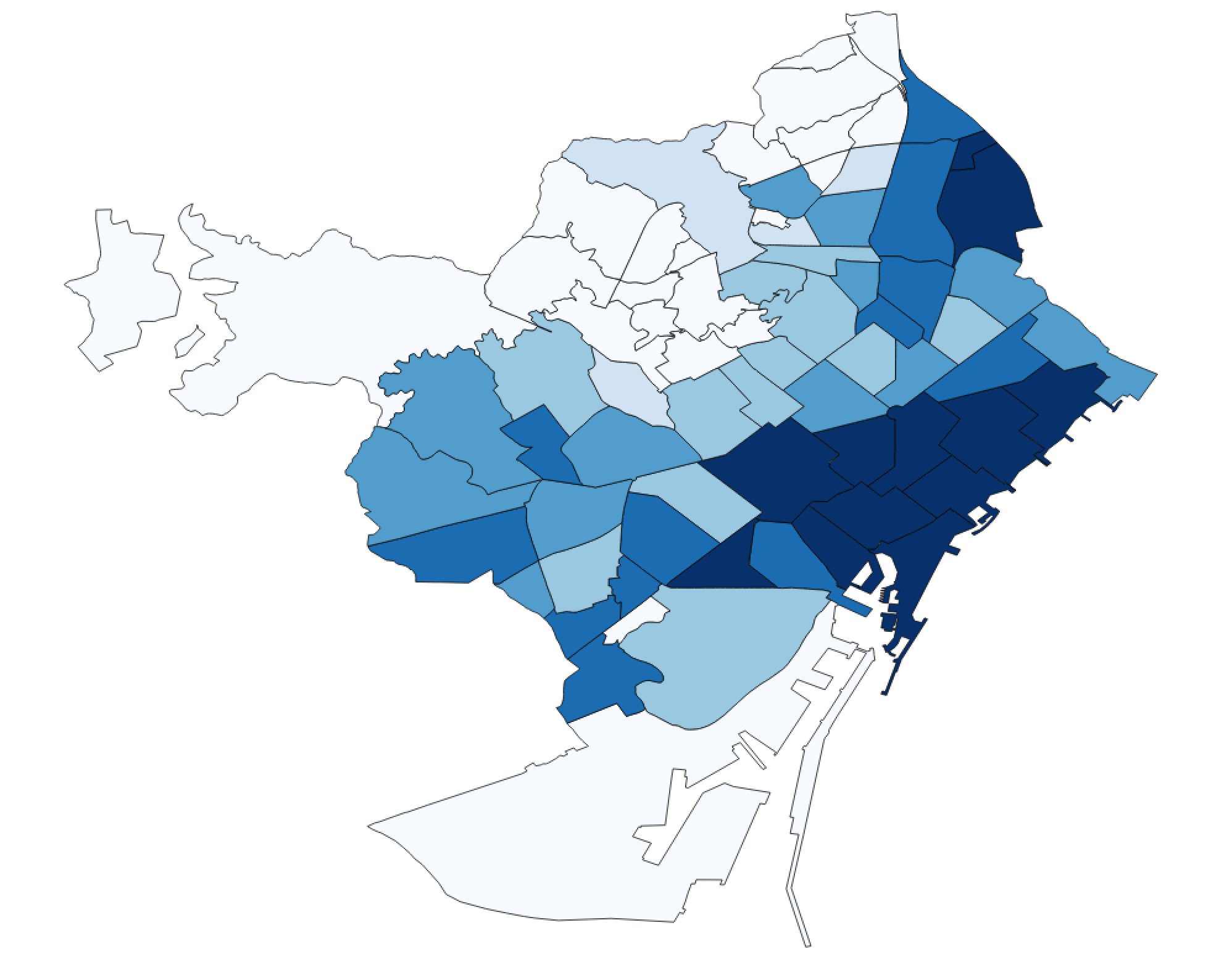 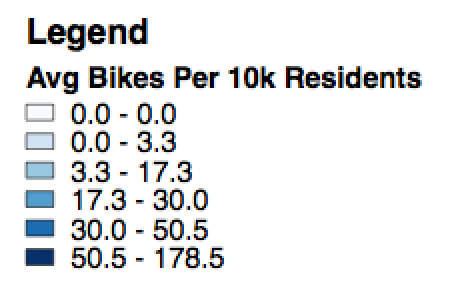 [Speaker Notes: Average number of bikes at Bicicling stations per 10k people . Red lines are bike paths]
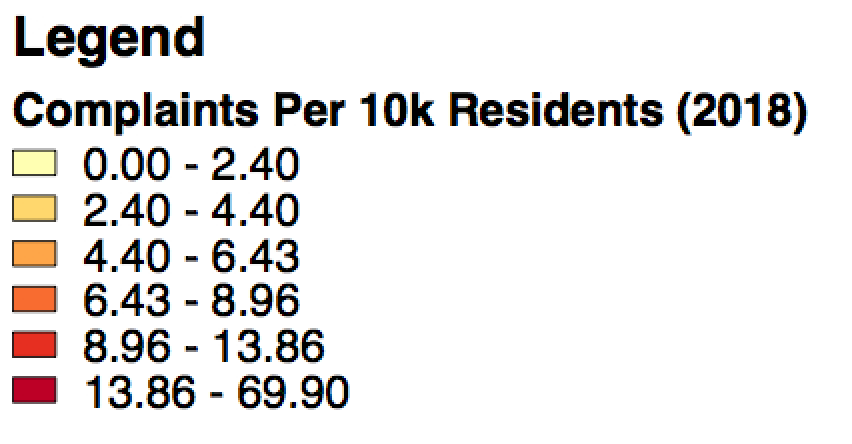 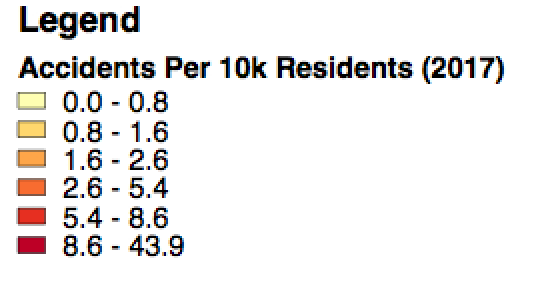 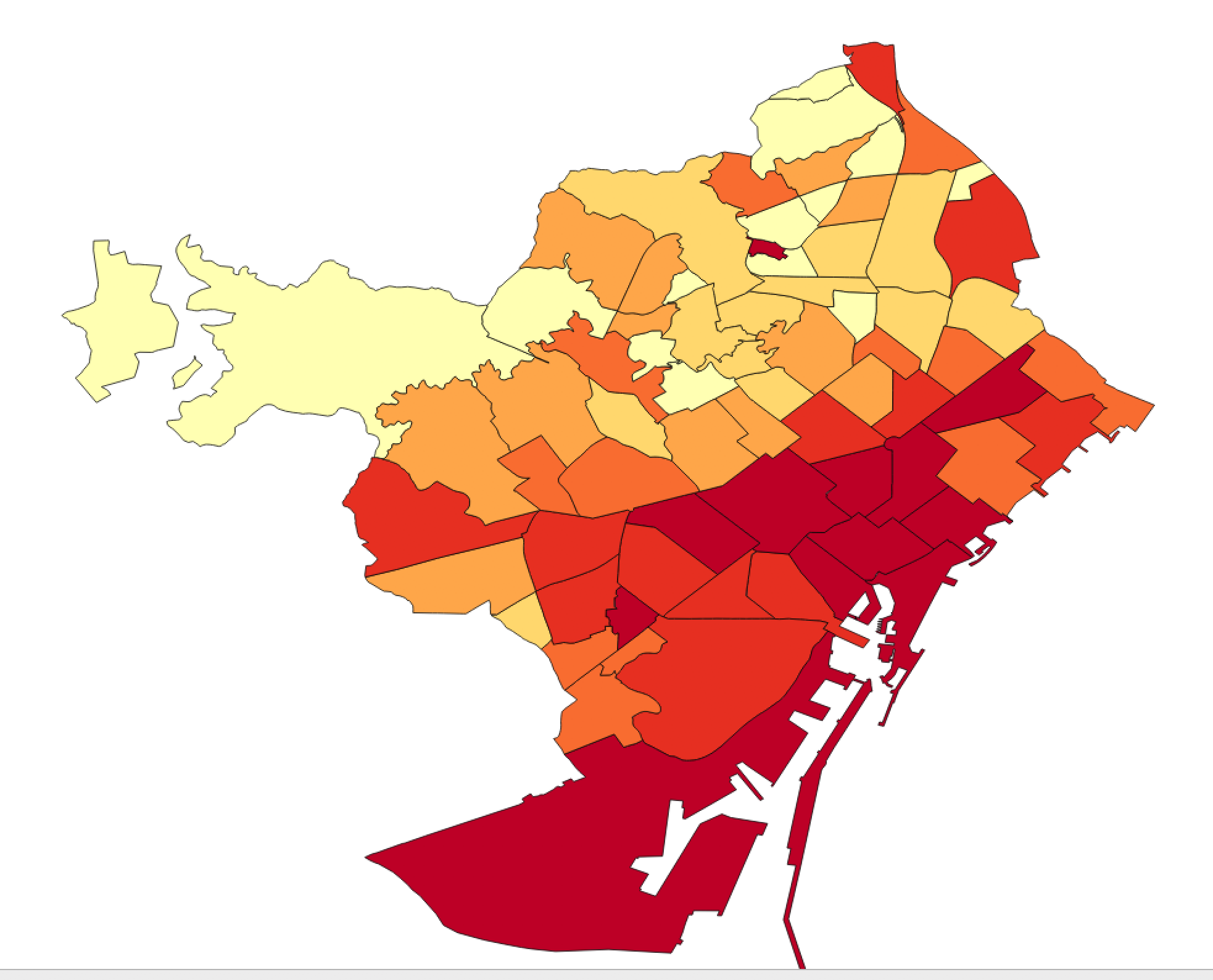 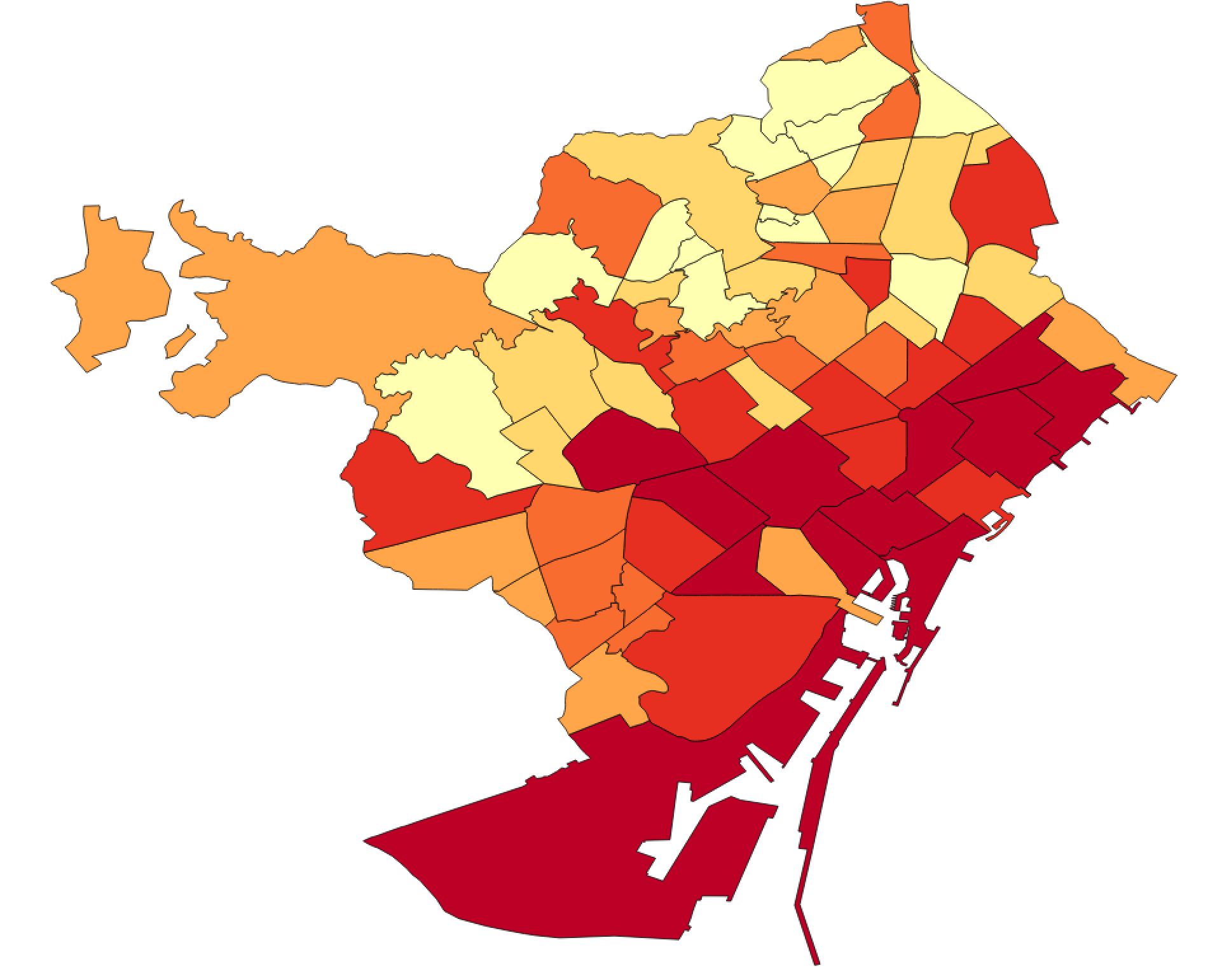 ”Hot Spots”
Accidents
Complaints
[Speaker Notes: NO clear patterns – Spatial regression]
Further Directions
Prioritize expansion of bike lanes based on customer suggestions 
Prioritize repair/improvement of signage based on intersections with high accidents rates 
Predict Spending on future bike lines based on changes in demand 
Further review of equitable access to biking- are certain populations not being served correctly (perhaps parents with children, or older adults) 
Analyze Text of Complaints to discover patterns and more specific details